▶窓口申込開始日
12
2023年郡山しんきん開成山プール 事前予約制
11月13日(月)
プライベートレッスン
月
※情勢によって募集内容を中止とする場合があります。
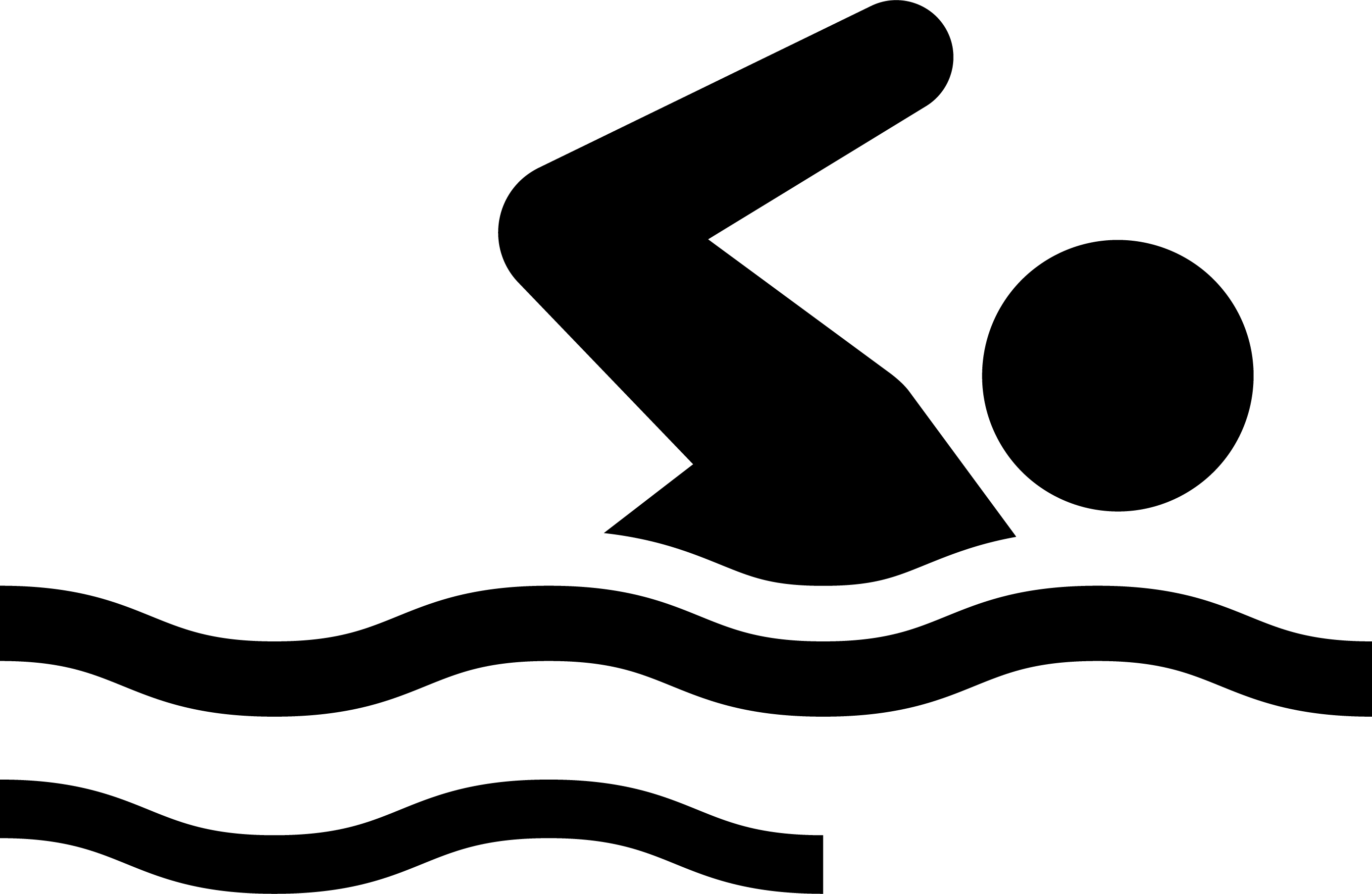 6日
7日
スケジュール
11日
13日
14日
18日
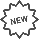 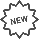 20日
21日
28日
指導
範囲
二瓶
渡部
嵩広
【対象】子供・大人【範囲】全般
【対象】子供・大人【範囲】全般
【対象】子供・大人
【範囲】4泳法（内容は事前に要確認）
【対象】子供・大人
【範囲】はじめての水泳～初級クロール、
　　　　息継ぎの仕方まで。
仲澤
平山
※飛込み、マスターズテクニック等不可
+別途入場料
教室
参加費(税込)
高 校 生
【幼　　児】200円
【小中学生】300円
【　　　　】400円
【一　　般】600円
注意
事項

※一部抜粋
詳しくは
受付まで
①教室開催当日、及び１日前から返金はできません。（病気、怪我含む）
②教室開始日の6日前から2日前までは1回に限り、次回教室に振替えができます。
③入場料は別途必要となります。
④プライベートレッスンの受付は窓口申込のみとなっております。電話での受付は行っておりません。
⑤お客様の性別、体格、レッスン希望内容によって、希望コーチの申込受付できない場合がございます。
⑥申込は前日までに窓口にて申込をお願いいたします。
郡山しんきん開成山プール
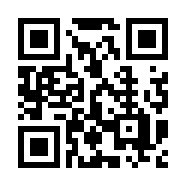 ☎ 024-926-0450
✉ info@kaiseizanpool.com
▶プール公式HP
https://www.kaiseizanpool.com/
〒963-8851　福島県郡山市開成一丁目5-12